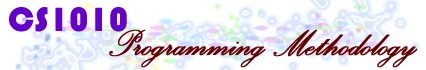 http://www.comp.nus.edu.sg/~cs1010/
UNIT 20
C to Java
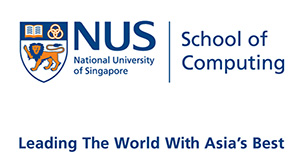 © NUS
CS1010 (AY2014/5 Semester 1)
Unit20 - 2
Unit 20: C to Java
Objectives:
Learning about the structure of a Java program
Using selection and repetition statements in Java
Using classes such as Scanner, Math, String, DecimalFormat
Learning how to use an array in Java
With the above, able to convert some C programs written in CS1010 module to Java
Reference: 
CS1020 website http://www.comp.nus.edu.sg/~cs1020
© NUS
CS1010 (AY2014/5 Semester 1)
Unit20 - 3
Unit 20: C to Java (1/2)
Introduction
Hello World!
Java Constructs
3.1	Program Structure
3.2	Temperature Conversion
3.3	Importing Packages
3.4	Input: Using Scanner Class
3.5	Output: Using System.out Class (with DecimalFormat class)
3.6	Using Math Class
3.7	User-defined Constants
3.8	Java Naming Convention
3.9	Writing Java Methods
© NUS
CS1010 (AY2014/5 Semester 1)
Unit20 - 4
Unit 20: C to Java (2/2)
Java Constructs (continued…)
3.10	Boolean Data Type
3.11	Selection Statements
3.12	Repetition Statements
3.13	Arrays
API
Conclusion
© NUS
CS1010 (AY2014/5 Semester 1)
Unit20 - 5
1. Introduction (1/3)
Java is the programming language used in CS1020.
As an Object-Oriented Programming (OOP) language, Java supports OOP concepts such as encapsulation, inheritance and polymorphism. It also has exceptions handling (error handling) for better program robustness.
In this unit, we will NOT discuss such OOP features. We will focus on non-OOP features in Java  and compare the syntax of Java with that of C.
However, even if we limit ourselves to non-OOP features here, certain OOP keywords such as ‘public’ and ‘static’ still creep up in our example Java programs. They require understanding of OOP concepts, which will be explained in CS1020. Here, we use them as a necessity.
© NUS
CS1010 (AY2014/5 Semester 1)
Unit20 - 6
1. Introduction (2/3)
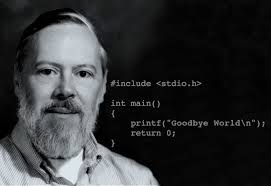 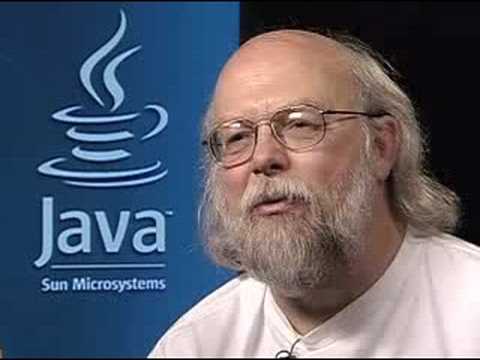 © NUS
CS1010 (AY2014/5 Semester 1)
Unit20 - 7
1. Introduction (3/3)
© NUS
CS1010 (AY2014/5 Semester 1)
Unit20 - 8
2. Hello World! (1/2)
C programs: extension .c
Java programs: extension .java
hello_world.c
#include <stdio.h>

int main(void) {
	printf("Hello World!\n");
	return 0;
}
C: Include header file <stdio.h> to use printf().
Java: Import java.lang.* package to use System.out.print()/println().
C: Must have main() function.
Java: Must have main() method.
HelloWorld.java
import java.lang.*;

public class HelloWorld {

	public static void main(String[] args) {
		System.out.println("Hello World!");
	}
}
© NUS
CS1010 (AY2014/5 Semester 1)
Unit20 - 9
2. Hello World! (2/2)
C
happytan$ gcc hello_world.c
happytan$ a.out
Hello World!
Executable code
Bytecode
produces
produces
Compiler
Compiler
HelloWorld.class
a.out
javac HelloWorld.java
gcc hello_world.c
Java
happytan$ javac HelloWorld.java
happytan$ java HelloWorld
Hello World!
© NUS
CS1010 (AY2014/5 Semester 1)
Unit20 - 10
3. Java
Every Java program is a class.
In OOP, a class is a template for creating objects (Analogy in C: structure definition in C is a template for creating structure variables)
Such a class defines its object attributes and methods. We call it a service class. It does not contain a main() method. (We will learn how to write service classes in CS1020.) (Note: What we call functions in C, we call them methods in Java.)
However, in this unit we are not writing service classes. We are writing classes that do not contain definition of any object attributes and methods. Instead, our classes are application (or client) classes that use other service classes. Such a class must contain the main() method.
© NUS
CS1010 (AY2014/5 Semester 1)
Unit20 - 11
3.1 Java: Program Structure
For the moment just stick to the following program structure:
import java.lang.*;

public class ClassName {

	public static void main(String[] args) {
		// Body of main() method
	}
}
java.lang is a package that contains the definition of methods such as System.out.print() and System.out.println().
As java.lang is a default package, importing it is optional.
The filename must be the same as the class name. Hence, the above program must be named ClassName.java
(Assuming the file contains one class, and the class is public.)
© NUS
CS1010 (AY2014/5 Semester 1)
Unit20 - 12
3.2 Java: Temperature Conversion
temperature_convert.c
#include <stdio.h>
int main(void) {
	float fah, cel; // degrees Fahrenheit and Celsius

	printf("Enter temperature in Fahrenheit: ");
	scanf("%f", &fah);

	cel = (fah - 32) * 5/9;
	printf("Temperature in Celsius = %f\n", cel);

	return 0;
}
Enter ...: 123.5
... Celsius = 50.833332
import java.util.*;

public class TemperatureConvert {
	public static void main(String[] args) {
		Scanner sc = new Scanner(System.in);
		float fah, cel; // degrees Fahrenheit and Celsius

		System.out.print("Enter temperature in Fahrenheit: ");
		fah = sc.nextFloat();

		cel = (fah - 32) * 5/9;
		System.out.println("Temperature in Celsius = " + cel);
	}
}
TemperatureConvert.java
© NUS
CS1010 (AY2014/5 Semester 1)
Unit20 - 13
3.3 Importing Packages
Java comes with many built-in service classes with their methods, available for programmers to use.
To use the methods from a service class, you need to import the respective package that contains that class.
Examples:
To use System.out class  import java.lang.*; (default)
To use Scanner class  import java.util.*;
‘*’ is wildcard character, indicating all classes in that package; you may specifically import just that particular class of the package  import java.util.Scanner;
import java.util.*; // or import java.util.Scanner;

public class TemperatureConvert {
	public static void main(String[] args) {
		Scanner sc = new Scanner(System.in);
		...
© NUS
CS1010 (AY2014/5 Semester 1)
Unit20 - 14
3.4 Input: Using Scanner Class (1/2)
Scanner class (belongs to package java.util) provides methods to read inputs
For interactive input, first, create a Scanner object to read data from System.in (keyboard)
Scanner sc = new Scanner(System.in);
Then, use the appropriate Scanner methods to read the input data. Some examples:
nextInt(): To return integer read
nextFloat(): To return float value read
nextDouble(): To return double value read
next(): To return a string (delimited by whitespace) read
nextLine(): To return a string (delimited by newline) read
© NUS
CS1010 (AY2014/5 Semester 1)
Unit20 - 15
3.4 Input: Using Scanner Class (2/2)
InputExamples.java
int, double are primitive data types (just like in C)
Scanner sc = new Scanner(System.in);

	int a = sc.nextInt();
	double b = sc.nextDouble();
	String str1 = sc.next();
	String str2 = sc.nextLine();
String is a class in Java, in java.lang package.
User’s inputs:
Values read:
123
4.56
This is a test.
a  123
b  4.56
str1 "This"
str2  " is a test."
© NUS
CS1010 (AY2014/5 Semester 1)
Unit20 - 16
3.5 Output: Using System.out Class (1/4)
System.out class (belongs to package java.lang) provides methods to print outputs
3 methods:
System.out.print()
System.out.println()
System.out.printf()
System.out.printf() is a relatively new method aiming to emulate the printf() function in C.
© NUS
CS1010 (AY2014/5 Semester 1)
Unit20 - 17
3.5 Output: Using System.out Class (2/4)
OutputExamples1.java
int a = 123, b = 456;
	double x = 78.9;
	String str = "Hello world!";

	System.out.print("a = " + a);
	System.out.println("; b = " + b);
	System.out.print("x = " + x + " and ");
	System.out.println("str = " + str);

	System.out.printf("a = %d; b = %d\n", a, b);
	System.out.printf("x = %f and ", x);
	System.out.printf("str = %s\n", str);
Output:
a = 123; b = 456
x = 78.9 and str = Hello world!
a = 123; b = 456
x = 78.900000 and str = Hello world!
Note the difference in the display of x’s value.
© NUS
CS1010 (AY2014/5 Semester 1)
Unit20 - 18
3.5 Output: Using System.out Class (3/4)
What if you want to print a real number with a specific number of decimal places?
Example: 2.37609 to display as 2.38?
One way: using System.out.printf()
double y = 2.37609;
	System.out.printf("y = %.2f\n", y);
How about System.out.print() or System.out.println()?
Use the DecimalFormat class (in java.text package)
© NUS
CS1010 (AY2014/5 Semester 1)
Unit20 - 19
3.5 Output: Using System.out with DecimalFormat (4/4)
OutputExamples2.java
DecimalFormat df1 = new DecimalFormat("000.00");
DecimalFormat df2 = new DecimalFormat("###.##");
DecimalFormat df3 = new DecimalFormat("0.0%");
DecimalFormat df4 = new DecimalFormat("0,000");
DecimalFormat df5 = new DecimalFormat("#,###");

double y = 2.37609, z = 36.9;
int a = 1234567, b = 89;

System.out.println("y = " + df1.format(y) + "; z = " + df1.format(z));
System.out.println("y = " + df2.format(y) + "; z = " + df2.format(z));
System.out.println("y = " + df3.format(y) + "; z = " + df3.format(z));
System.out.println("a = " + df4.format(a) + "; b = " + df4.format(b));
System.out.println("a = " + df5.format(a) + "; b = " + df5.format(b));
Many other format patterns available.
Output:
y = 002.38; z = 036.90
y = 2.38; z = 36.9
y = 237.6%; z = 3690.0%
a = 1,234,567; b = 0,089
a = 1,234,567; b = 89
© NUS
CS1010 (AY2014/5 Semester 1)
Unit20 - 20
3.6 Using Math Class (1/3)
You have written C programs that use math functions in <math.h>
Java provides the service class Math (in java.lang package) 
The Math class provides many math methods, and also some constants such as PI.
Unlike in C where you need to compile a program that uses Math functions with the –lm option, no special option is required when you compile a Java program that uses Math methods.
© NUS
CS1010 (AY2014/5 Semester 1)
Unit20 - 21
3.6 Using Math Class (2/3)
area_of_circle.c
#include <stdio.h>
#include <math.h>
#define PI 3.14159

int main(void) {
	double radius, area;

	printf("Enter radius: ");
	scanf("%lf", &radius);
	area = PI * pow(radius, 2);
	printf("Area = %.3f\n", area);

	return 0;
}
Enter radius: 20.5
Area = 1320.253
© NUS
CS1010 (AY2014/5 Semester 1)
Unit20 - 22
3.6 Using Math Class (3/3)
AreaOfCircle.java
import java.util.*;
import java.text.*;

public class AreaOfCircle {

	public static void main(String[] args) {
		DecimalFormat df = new DecimalFormat("#.###");
		Scanner sc = new Scanner(System.in);
		double radius, area;

		System.out.print("Enter radius: ");
		radius = sc.nextDouble();
		area = Math.PI * Math.pow(radius, 2);

		System.out.println("Area = " + df.format(area));
	}
}
Enter radius: 20.5
Area = 1320.254
Method pow() in Math class.
Constant PI defined in Math class.
Area is slightly different from that in area_of_circle.c due to different values of PI.
© NUS
CS1010 (AY2014/5 Semester 1)
Unit20 - 23
3.7 User-defined Constants (1/3)
currency.c
#include <stdio.h>
#define SGD_TO_MYR 2.5569

int main(void) {
	double sing_dollar, ringgit;

	printf("Enter currency: S$");
	scanf("%lf", &sing_dollar);

	ringgit = SGD_TO_MYR * sing_dollar;
	printf("That's %.2f ringgit.\n", ringgit);

	return 0;
}
© NUS
CS1010 (AY2014/5 Semester 1)
Unit20 - 24
3.7 User-defined Constants (2/3)
Currency.java
import java.util.*;
import java.text.*;

public class Currency {
	private static final double SGD_TO_MYR = 2.5569;

	public static void main(String[] args) {
		DecimalFormat df = new DecimalFormat("0.00");
		Scanner sc = new Scanner(System.in);
		double singDollar, ringgit;

		System.out.print("Enter currency: S$");
		singDollar = sc.nextDouble();

		ringgit = SGD_TO_MYR * singDollar;
		System.out.println("That's " + df.format(ringgit)
		                   + " ringgit.");
	}
}
© NUS
CS1010 (AY2014/5 Semester 1)
Unit20 - 25
3.7 User-defined Constants (3/3)
private static final double SGD_TO_MYR = 2.5569;
The keyword final indicates that the value assigned is final, that is, it cannot be altered.
The keyword private indicates that constant SGD_TO_MYR can only be used in this program.
If you want to allow SGD_TO_MYR to be used by other programs, declare it as public instead. (Just like the PI constant in the Math class which is a public constant)
Other programs can then use this constant by referring to it as Currency.SGD_TO_MYR, just like Math.PI
The keyword static is not within the scope of this unit.
© NUS
CS1010 (AY2014/5 Semester 1)
Unit20 - 26
3.8 Java Naming Convention (1/2)
Java has a rather comprehensive naming convention on naming of classes, objects, methods, constants, etc.
CS1020 “Online” web page, “Java Style Guides” for some links: http://www.comp.nus.edu.sg/~cs1020/2_resources/online.html 
Some definitions: upper camel case, lower camel case
Upper camel case:
First letter of each word is capitalised, the rest are in lower case
Examples: ThisIsAnExample, AreaOfCircle, TemperatureConvert
Lower camel case:
Same as upper camel case, except that the first letter of the first word is in lower case
Examples: thisIsAnExample, singDollar, maxValue
© NUS
CS1010 (AY2014/5 Semester 1)
Unit20 - 27
3.8 Java Naming Convention (2/2)
Names of classes should be in upper camel case
Examples: AreaOfCircle, TemperatureConvert, Currency
Names of variables, methods, parameters and objects should be in lower camel case:
Examples: singDollar, studentName, printArray() , bankAcct
Names of constants should be in all upper case, with underscore (_) separating words:
Examples: PI, SGD_TO_MYR
© NUS
CS1010 (AY2014/5 Semester 1)
Unit20 - 28
3.9 Writing Java Methods (1/6)
What we call functions in C are called methods in Java.
There are two kinds of methods in Java: instance methods and class methods.
Instance methods: An instance method requires an object to apply (pass message) to.
Class methods: A class method does not require an object to apply (pass message) to.
As we are not doing OOP here, we will write only class methods here.
Class methods are distinguished from instance methods by the presence of the keyword static.
r
a/2
a/2
a
© NUS
CS1010 (AY2014/5 Semester 1)
Unit20 - 29
3.9 Writing Java Methods (2/6)
If a is the length of the square, what is the area of the circle?
Let radius of circle be r
Pythagoras’ theorem
	r2 	= (a/2)2 + (a/2)2 
		= a2/2
Hence, area of circle, C, is
	C = p × a2/2
© NUS
CS1010 (AY2014/5 Semester 1)
Unit20 - 30
3.9 Writing Java Methods (3/6)
square_and_circle.c
#include <stdio.h>
#define PI 3.14159

double compute_area(double);

int main(void) {
	double length; // length of the square
	double area;   // area of the circle

	printf("Enter length of square: ");
	scanf("%lf", &length);
	area = compute_area(length);
	printf("Area of circle = %.3f\n", area);

	return 0;
}

double compute_area(double length) {
	return PI * (length * length)/2;
}
© NUS
CS1010 (AY2014/5 Semester 1)
Unit20 - 31
3.9 Writing Java Methods (4/6)
SquareAndCircle.java
import java.util.*;
import java.text.*;

public class SquareAndCircle {

	public static void main(String[] args) {
		DecimalFormat df = new DecimalFormat("#.###");
		Scanner sc = new Scanner(System.in);
		double length; // length of the square
		double area;   // area of the circle

		System.out.print("Enter length of square");
		length = sc.nextDouble();
		area = computeArea(length);
		System.out.println("Area of circle " 
		                   + df.format(area));
	}
	// continue on next page
© NUS
CS1010 (AY2014/5 Semester 1)
Unit20 - 32
3.9 Writing Java Methods (5/6)
SquareAndCircle.java
public class SquareAndCircle {

	public static void main(String[] args) {
		. . .
		area = computeArea(length);
		. . .
	}

	public static double computeArea(double length) {
		return Math.PI * (length * length)/2;
	}
}
Almost like function in C; function prototype not needed
Add keywords public (change to private if you don’t want to share this method) and static (not in scope here)
© NUS
CS1010 (AY2014/5 Semester 1)
Unit20 - 33
3.9 Writing Java Methods (6/6)
In C, for a function to pass back more than one value to the caller, we use pointer parameters.
There are no pointers in Java.
In Java, we create an object to hold the values, and pass the reference of the object to the method.
This is outside the scope of this unit.
© NUS
CS1010 (AY2014/5 Semester 1)
Unit20 - 34
3.10 Boolean Data Type (1/2)
BooleanType.java
Java provides the boolean data type, which is absent in ANSI C
public class BooleanType {

	public static void main(String[] args) {
		Scanner sc = new Scanner(System.in);
		System.out.print("Enter a: ");
		int a = sc.nextInt();
		boolean b = (a > 0);
		System.out.println("(a > 0) is " + b);
	}
}
Enter a: 20
(a > 0) is true
Enter a: -3
(a > 0) is false
© NUS
CS1010 (AY2014/5 Semester 1)
Unit20 - 35
3.10 Boolean Data Type (2/2)
In ANSI C, zero represents false and any other value represents true.
C
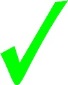 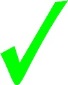 if (a%2)
	printf("a is odd\n");
else
	printf("a is even\n");
if (a%2 == 0)
	printf("a is even\n");
else
	printf("a is odd\n");
This is not the case for Java.
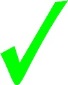 Java
if (a%2 == 0) System.out.println("a is even");
else          System.out.println("a is odd");
if (a%2) System.out.println("a is odd");
else     System.out.println("a is even");
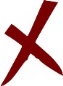 Compilation error!
© NUS
CS1010 (AY2014/5 Semester 1)
Unit20 - 36
3.11 Selection Statements (1/2)
Selection statements in Java – ‘if-else’ and ‘switch’ – are the same as those in C
if ((age < 1) || (age > 120))
	System.out.println("Invalid age.");
else if (age >= 18)
	System.out.println("Eligible for driving licence.");
System.out.println("Enter marks (0-100): "); 
int marks = sc.nextInt();
char grade;
switch (marks/10) {
	case 8: case 9:	case 10: grade = 'A'; break;
	case 7: grade = 'B'; break;
	case 6: grade = 'C'; break;
	case 5: grade = 'D'; break;
	default: grade = 'F';}
Grade.java
© NUS
CS1010 (AY2014/5 Semester 1)
Unit20 - 37
3.11 Selection Statements (2/2)
Short-circuit evaluation applies in Java as in C
if ((count != 0) && (sum/count > 0.5)) {
	...
}
If count is zero, the second boolean expression (sum/count > 0.5) will not be evaluated.
© NUS
CS1010 (AY2014/5 Semester 1)
Unit20 - 38
3.12 Repetition Statements
Repetition statements in Java – ‘while’, ‘do-while’ and ‘for’ – are also the same as those in C
int i = 1, sum = 0;
while (sum < 1000) {
	sum += i;
	i++;
}
do {
	age = sc.nextInt();
} while ((age<1) || (age>120));
Java allows loop variable to be declared in the ‘for’ block; however, the scope of variable i is bound within the block.
for ( int i=0; i<10; i++ ) {
	System.out.println(i);
}

System.out.println(i);
Compilation error as variable i is not recognised outside the ‘for’ block.
© NUS
CS1010 (AY2014/5 Semester 1)
Unit20 - 39
3.13 Arrays (1/4)
In Java, an array is an object, and has a public attribute length which is the number of elements of the array.
Declaration:
C
int arr[8];
Java
int[] arr = new int[8];
Initialisation:
C
double arr[] = { 1.2, 3.5, 2.7 };
Java
double[] arr = { 1.2, 3.5, 2.7 };
© NUS
CS1010 (AY2014/5 Semester 1)
Unit20 - 40
3.13 Arrays (2/4)
ArrayDemo1.java
Length = 3
arr[0] = 100
arr[1] = 63
arr[2] = 31
public class ArrayDemo1 {

	public static void main(String[] args) {
		int[] arr; 

		// create a new integer array with 3 elements
		// arr now refers (points) to this new array
		arr = new int[3]; 

		// using the 'length' attribute
		System.out.println("Length = " + arr.length);

		arr[0] = 100;
		arr[1] = arr[0] - 37;
		arr[2] = arr[1] / 2;
		for (int i=0; i<arr.length; i++) {
			System.out.println("arr[" + i + "] = " + arr[i]);
		}
	}
}
© NUS
CS1010 (AY2014/5 Semester 1)
Unit20 - 41
3.13 Arrays: Passing Array to a Method (3/4)
ArrayDemo2.java
public class ArrayDemo2 {

	public static void main(String[] args) {
		int[] arr = new int[3]; 
		System.out.println("Length = " + arr.length);
		arr[0] = 100;
		arr[1] = arr[0] - 37;
		arr[2] = arr[1] / 2;
		printArray(arr);
	}

	public static void printArray(int[] a) {
		for (int i=0; i<a.length; i++) {
			System.out.println("a[" + i + "] = " + a[i]);
		}
	}
}
Length = 3
a[0] = 100
a[1] = 63
a[2] = 31
© NUS
CS1010 (AY2014/5 Semester 1)
Unit20 - 42
3.13 Arrays: Passing Array to a Method (4/4)
ArrayDemo3.java
import java.util.*;
public class ArrayDemo3 {

	public static void main(String[] args) {
		int[] arr = new int[3]; 
		scanArray(arr);
		System.out.println("Sum = " + sumArray(arr));
	}

	public static void scanArray(int[] a) {
		Scanner sc = new Scanner(System.in);
		System.out.print("Enter " + a.length + " values: ");
		for (int i=0; i<a.length; i++)
			a[i] = sc.nextInt();
	}

	public static int sumArray(int[] a) {
		int sum = 0;
		for (int i=0; i<a.length; i++)
			sum += a[i];
		return sum;
	}
}
Enter 3 values: 16 32 8
Sum = 56
© NUS
CS1010 (AY2014/5 Semester 1)
Unit20 - 43
4. API (1/4)
The service classes we have used (Scanner, String, Math, DecimalFormat) are all parts of the Java API (Application Programming Interface)
API: an interface for other programs to interact with a program without having direct access to the internal data of the program
Documentation, SE7: http://docs.oracle.com/javase/7/docs/api/ 
You may also access the above link through CS1020 website  Resources  Online (http://www.comp.nus.edu.sg/~cs1020/2_resources/online.html)
For Java programmers, it is very important to refer to the API documentation regularly!
The API consists of many classes (hundreds of them!)
You will learn more about them in CS1020
© NUS
CS1010 (AY2014/5 Semester 1)
Unit20 - 44
4. API: Scanner Class (2/4)
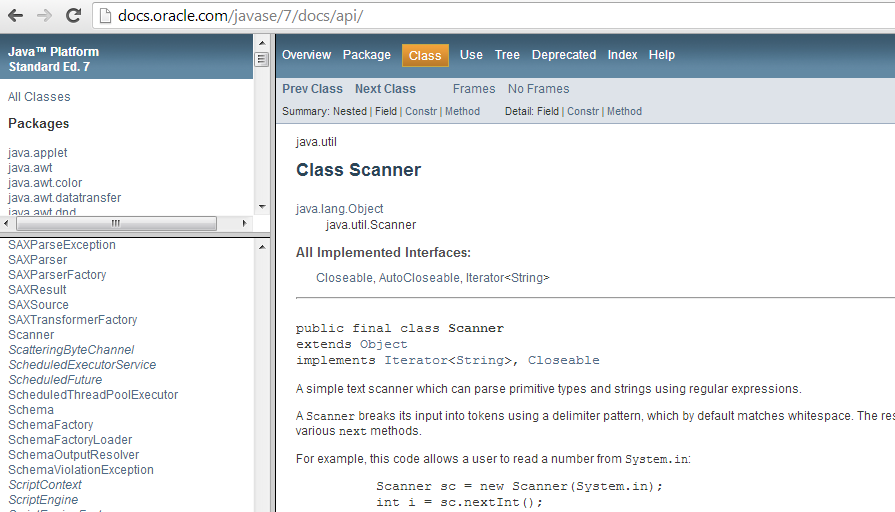 nextInt()
nextFloat()
nextDouble()
next()
nextLine()
hasNextInt()
hasNextFloat()

And many more…
© NUS
CS1010 (AY2014/5 Semester 1)
Unit20 - 45
4. API: Math Class (3/4)
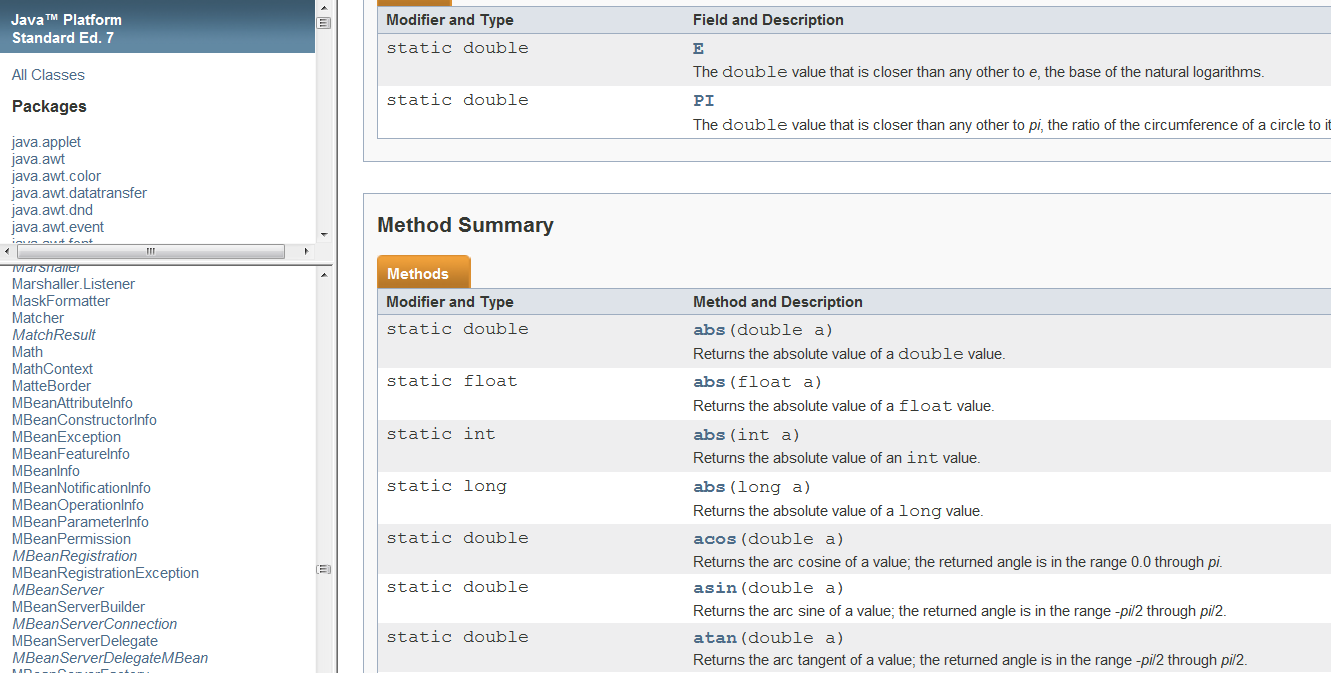 abs()
ceil()
floor()
hypot()
max()
min()
pow()
random()
sqrt()

And many more…
© NUS
CS1010 (AY2014/5 Semester 1)
Unit20 - 46
4. API: String Class (4/4)
Ubiquitous
Has a rich set of methods to manipulate strings
charAt()
concat()
equals()
indexOf()
lastIndexOf()
length()
toLowerCase()
toUpperCase()
substring()
trim()

And many more…
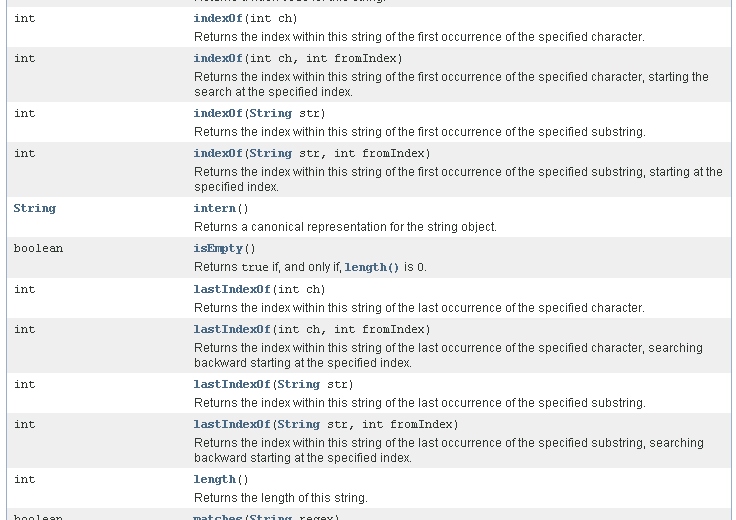 © NUS
CS1010 (AY2014/5 Semester 1)
Unit20 - 47
5. Conclusion
We have attempted to confine this unit to non-OOP aspects of Java
The aim is to allow you to understand the basic Java (non-OOP) constructs and…
To convert some of the C programs you have written in CS1010 to Java programs
© NUS
CS1010 (AY2014/5 Semester 1)
Unit20 - 48
Summary
In this unit, you have learned about
The program structure of Java
The non-OOP aspects of Java programming
Variables, constants, methods, selection and repetition statements
Using classes (Scanner, String, Math, DecimalFormat) and packages
Java naming convention
Declaration and use of arrays
API: The Java documentation
© NUS
CS1010 (AY2014/5 Semester 1)
Unit20 - 49
End of File